REZULTATI  ISPITA DRŽAVNE  MATURE
OBJAVA REZULTATA:                 10.07.2019.

ROK ZA PRIGOVORE:                12.07.2019.

OBJAVA KONAČNIH REZULT.   15.07.2019.

PODJELA SVJEDODŽBI:            17.07.2019.
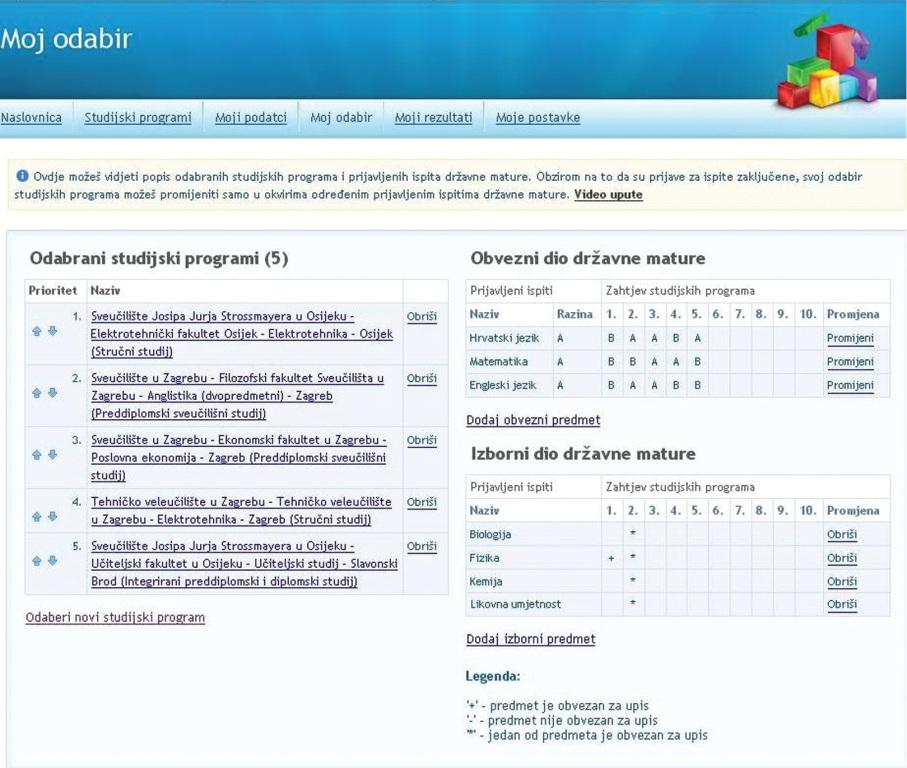 Svi listovi ispitne knjižice i list za odgovore bit
 će skenirani i prikazani učeniku zbog provjere
 točnosti ocjenjivanja, a vidljivi na poveznici
  “Moji rezultati”.
PODNOŠENJE PRIGOVORA
– na ocjenjivanje, najkasnije 48 sati nakon
     objave rezultata
na točnost ostalih podataka, najkasnije 72
  sata prije objave konačnih rang-lista.
Učenik prigovor predaje školskom ispitnom povjerenstvu
NCVVO
Status obrade prigovora bit će učeniku vidljiv na poveznici ‘Moji prigovori’.
Obrazac za prigovor dostupan je na mrežnoj stranici www.postani-student.hr


Učenici obrazac mogu dobiti u školi.
PRIGOVORI NA OCJENJIVANJE SE UVAŽAVAJU
- kada učenik nije dobio bodove za točan
   odgovor
PRIGOVOR NEĆE BITI UVAŽEN KADA:
- odgovori nisu prepisani na list za odgovore

 sadržaj koncepta nije prepisan na list za esej

 kada esej nema propisani minimum riječi

 učeniku nedostaje bod za pozitivnu ocjenu.
PRIGOVORI UČENIKA
Članak 43. stavak 3.

Pisani prigovor na bodovanje ispita može se 
podnijeti u roku 48 sati od objave rezultata 
ispita, a u njemu mora biti naznačeno na koji 
se zadatak odnosi te objašnjeno u čemu se 
sastoji nepravilnost.
SVJEDODŽBU
- za izborne predmete
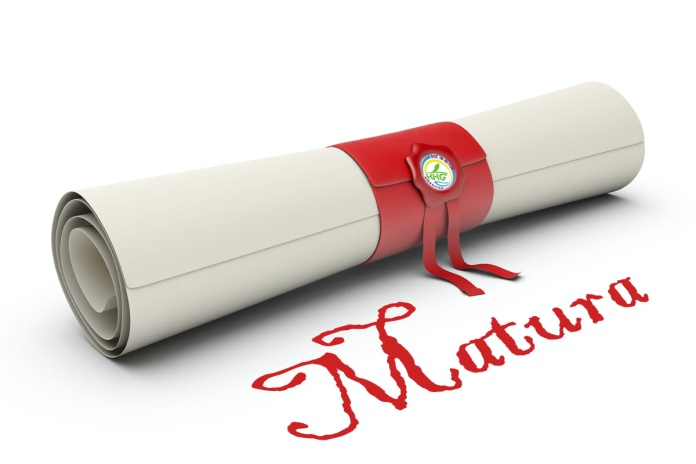 ZA    ISPITE   OBVEZNOG   I        
                IZBORNOG DIJELA
BODOVANJE ZA UPIS NA STUDIJSKE PROGRAME
PREDUVJETI ZA STUDIJ
Na stranicama visokog učilišta  koje učenik želi  
prijaviti treba provjeriti traže li se dodatni 
uvjeti kao npr.

- dokazi o psihofizičkim sposobnostima za studij
 različite potvrde
 dodatne provjere posebnih znanja, vještina 
  i sposobnosti…
Obavijesti o datumima održavanja provjera i 
rokovima uplate troškova moguće je vidjeti 
na mrežnoj stranici www.postani-student.hr  
i/ili na mrežnim stranicama visokih učilišta.
UPISI
Učenici se mogu upisati samo na studijski 
program za koji su nakon objave konačnih rang-lista ostvarili pravo upisa (DA) i dobili upisni broj.
123
   Upis
DA
Škola učenicima ne može izdati 
svjedodžbe i potvrde 
o položenim ispitima prije 
17.7.2019.

Ako učenici upis moraju obaviti 
ranije, trebaju ponijeti upisni broj.
Dodjelom upisnoga broja za određeni 
studijski program nastaje obveza učenika da se upiše na taj studijski program.
Ako učenik  ostvari pravo upisa studijskog programa, a ne ode ga fizički upisati, tada mu visoko učilište može zaračunati troškove zbog 
nepopunjenoga upisnog mjesta koji mogu 
biti i do iznosa jednogodišnje školarine.
Nakon ostvarenoga prava upisa učenik mora 
potražiti daljnje informacije o upisu izravno na visokome učilištu.
ODABRANI STUDIJSKI PROGRAMI KOJE JE UČENIK SPREMAN UPISATI, NAKON OBJAVE PRIVREMENIH
REZULTATA NE MORAJU SE BRISATI